Species Observation System (SOS)
Martin Käck, SLU
Table of contents
Overview of SOS
Observation model
Vocabularies
API
IPT sync
DwC-A files
Web Feature Service
Access from GIS applications
Sensitive species observations
Sensitive species
Authorization
Grid aggregation
SWEREF99 TM grid cells
Overview of SOS
https://github.com/biodiversitydata-se/SOS
[Speaker Notes: Observation model – GitHub
Vocabularies – GitHub
Incremental harvest – Hangfire
API]
Overview of SOS
22 datasets
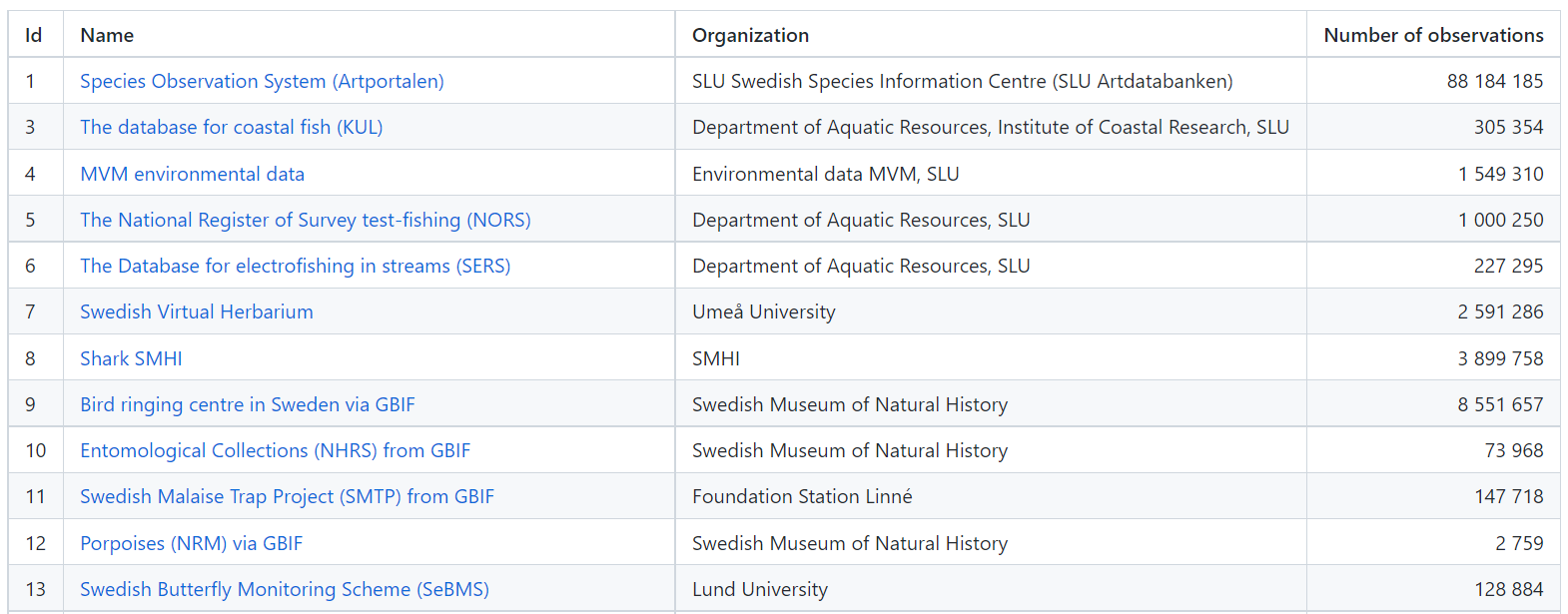 [Speaker Notes: Observation model – GitHub
Vocabularies – GitHub
Incremental harvest – Hangfire
API]
Overview of SOS
Observation model
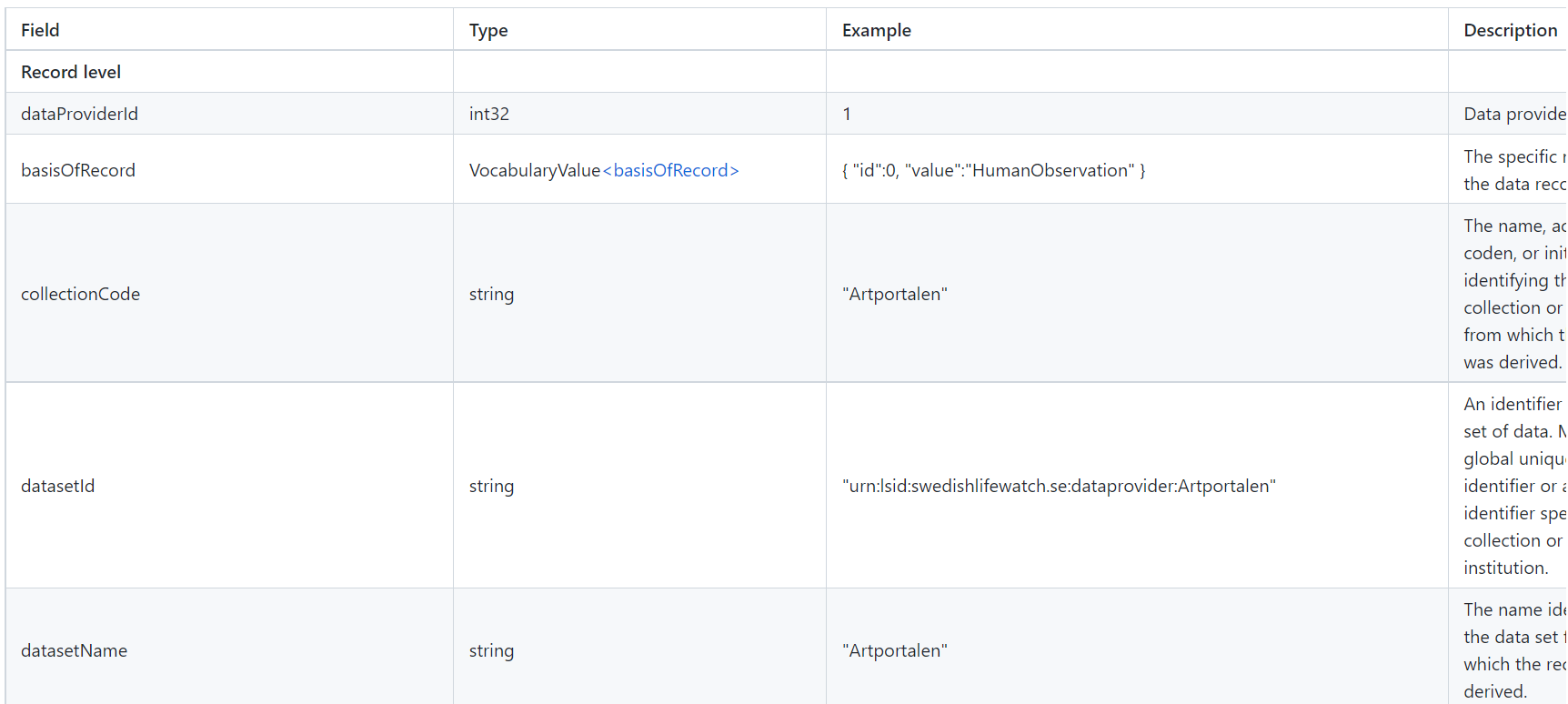 [Speaker Notes: Observation model – GitHub
Vocabularies – GitHub
Incremental harvest – Hangfire
API]
Overview of SOS
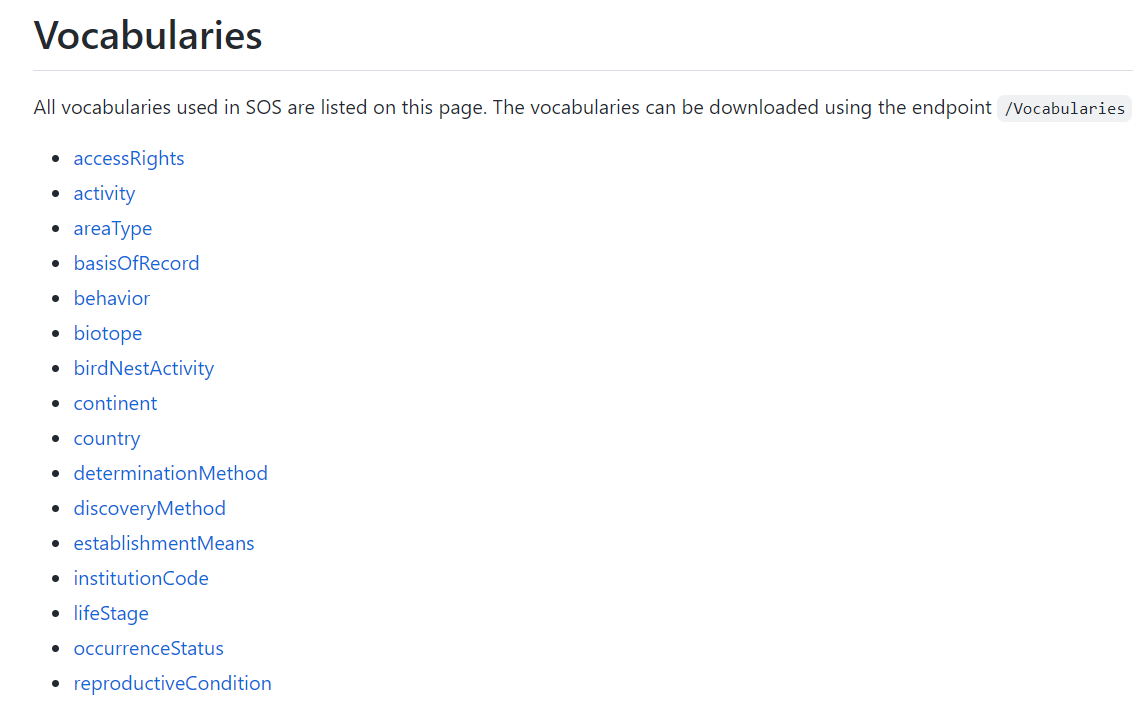 [Speaker Notes: Observation model – GitHub
Vocabularies – GitHub
Incremental harvest – Hangfire
API]
Overview of SOS
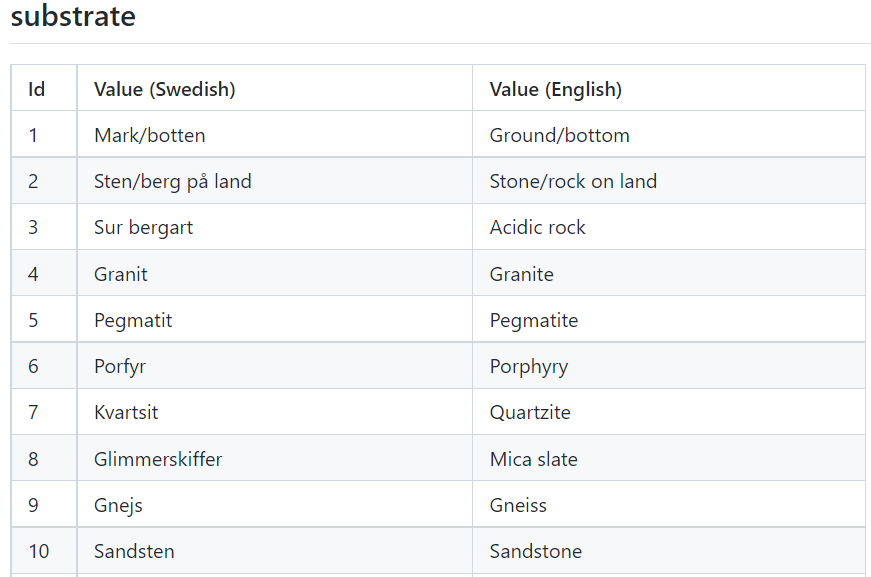 [Speaker Notes: Observation model – GitHub
Vocabularies – GitHub
Incremental harvest – Hangfire
API]
Overview of SOS
30 endpoints in the API
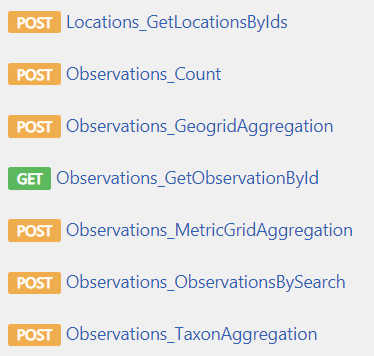 [Speaker Notes: Observation model – GitHub
Vocabularies – GitHub
Incremental harvest – Hangfire
API]
Overview of SOS
Search filters
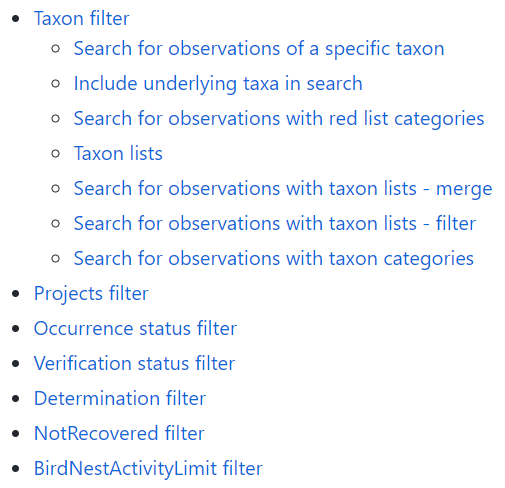 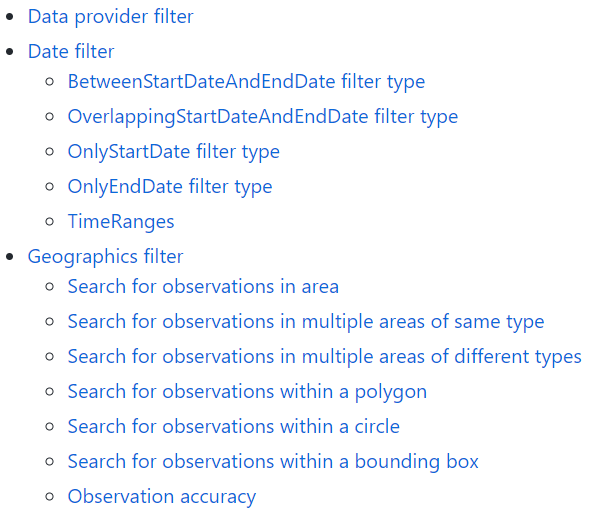 [Speaker Notes: Observation model – GitHub
Vocabularies – GitHub
Incremental harvest – Hangfire
API]
Overview of SOS
Job scheduling
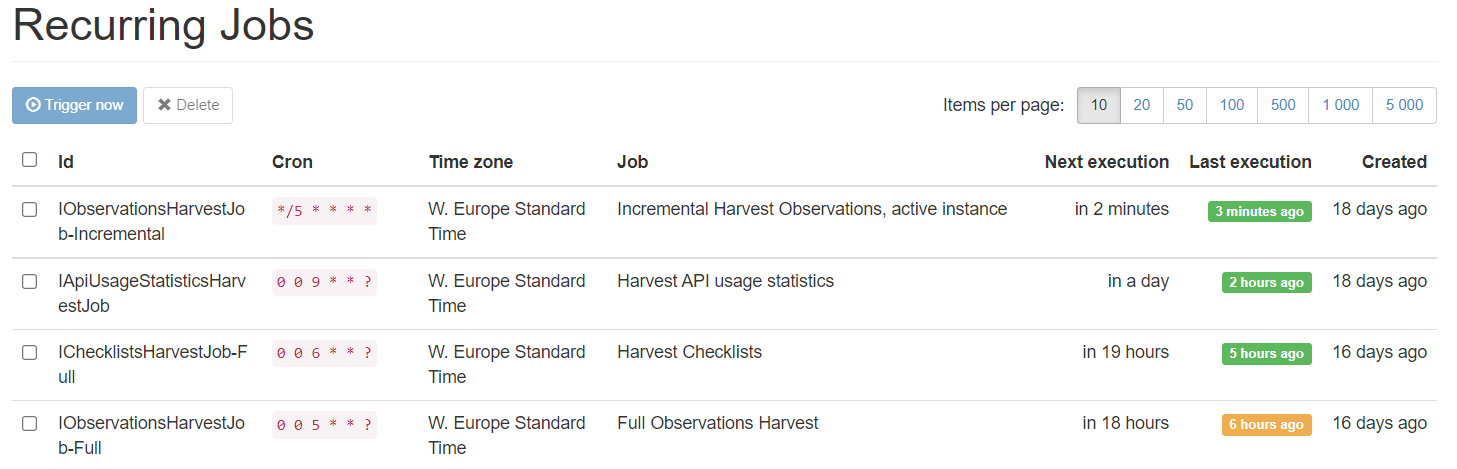 [Speaker Notes: Observation model – GitHub
Vocabularies – GitHub
Incremental harvest – Hangfire
API]
IPT sync
SOS creates a DwC-A file once a day for each dataset.
/Exports/Datasets API endpoint.






IPT
Harvest SLU datasets
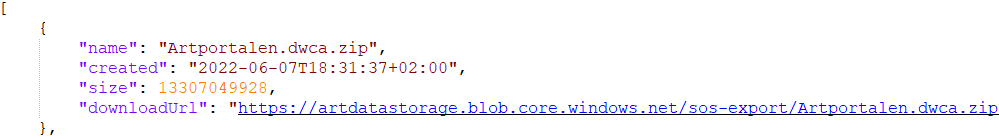 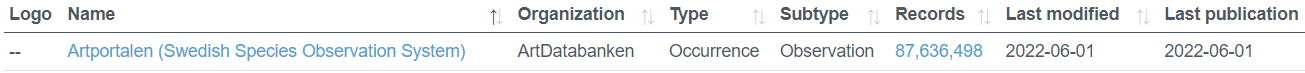 Web Feature Service (WFS)
Connected to SOS Elasticsearch database
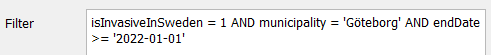 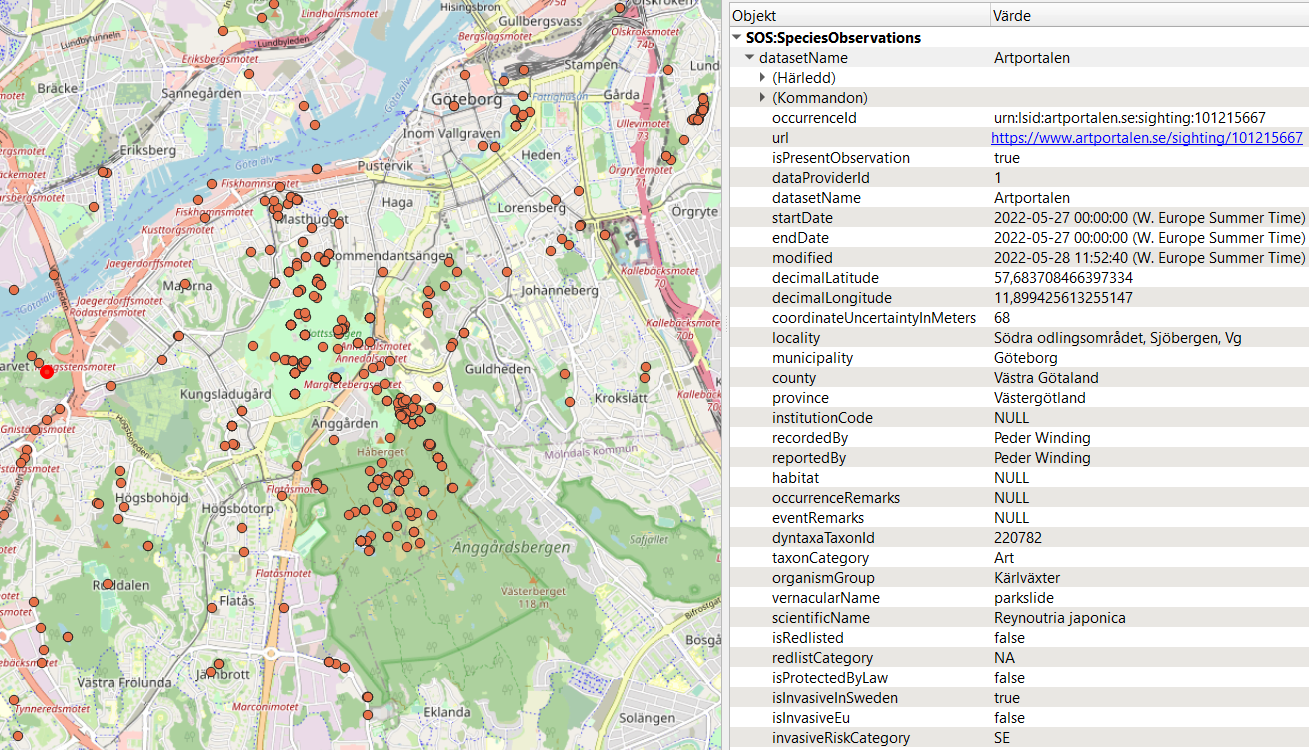 Sensitive species observations
Sensitive species in Sweden
https://www.gbif.se/ipt/resource?r=sensitivespecies

https://www.artdatabanken.se/var-verksamhet/fynddata/skyddsklassade-arter/
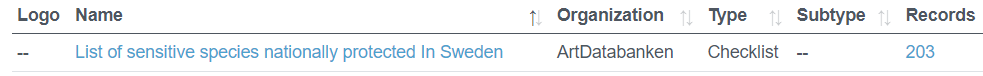 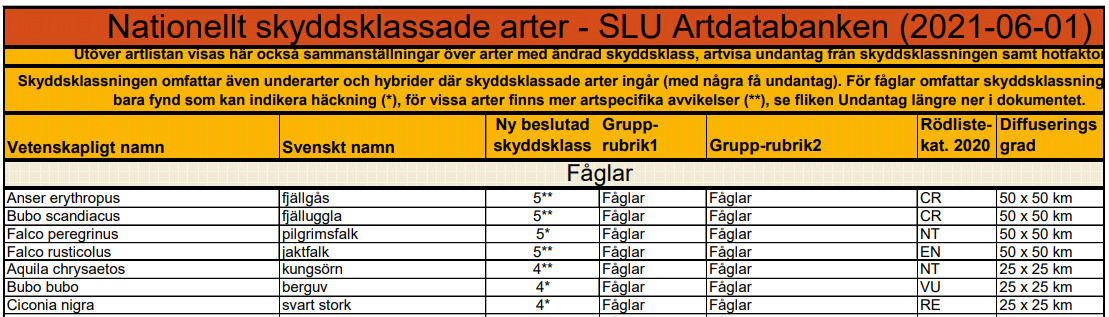 Sensitive species observations
Sensitivity categories
Sensitive species observations
3 important properties for handling sensitive observations
Observation properties
Sensitive species observations
Sensitive birds are only protected certain times of the year.
Also depends on the geographical location.
Observation properties
Sensitive species observations
A user can choose to hide observations until a certain date.
Observation properties
Sensitive species observations
ArtdataUser database and API
> 50 000 users
Roles
Private person
Employed at Gothenburg municipality with access to sensitivity category 1-3.
Employed at Gothenburg municipality with access to sensitivity category 1-5.
…
Each role have one or more Authorities.
See observations (sensitivity category 1-3) in Gothenburg municipality.
See observations of a specific species in a specific area.
Sensitive species observations
Authentication
Oauth 2
ArtdataUser API

Authorization
Sensitive species observations are stored in separate index in Elasticsearch.
Based on the user role(s) and its authorities an Elasticsearch query will be generated.
Sensitive species observations
Elasticsearch query
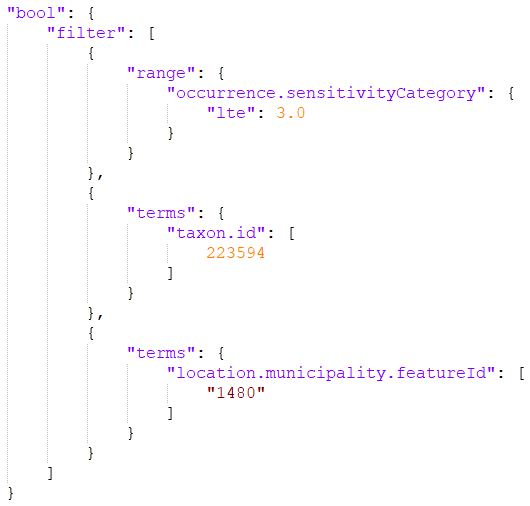 Access to sensitivityCategory 1-3 for the species with TaxonId 223594 in Gothenburg municipality
Grid aggregation
Create grid aggregation in SWEREF99 TM coordinate system.
/Observations/MetricGridAggregation?gridCellSizeInMeters=800.
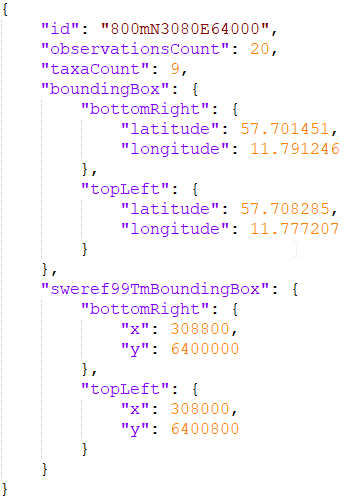 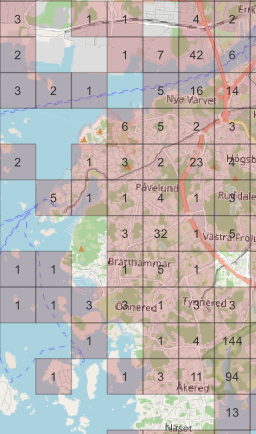